Headless Linux KVM
Presentation by Wyatt Zacharias
2023
Except where otherwise noted this work is licensed under the Creative Commons Attribution-ShareAlike 4.0 International License. To view a copy of this license, visit http://creativecommons.org/licenses/by-sa/4.0/.
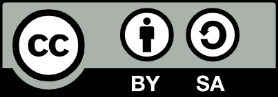 Isn’t Headless Normal?
While most of us are accustomed to spending most of our day in an SSH/Terminal session, the KVM FAQ thinks otherwise…





From: https://www.linux-kvm.org/page/FAQ#How_do_I_use_KVM_on_a_headless_machine_.28without_a_local_GUI.3F.29
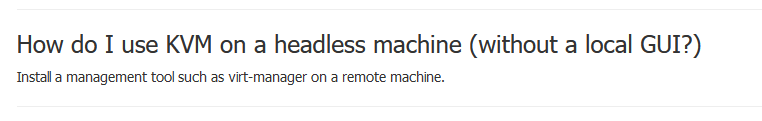 KVM, QEMU, Libvirtd?
KVM is primarily a kernel module to provide hardware acceleration for virtual machines.
QEMU provides the userspace functions to virtualize devices such as disks and networks. 
libvirtd abstracts QEMU and other virtualization tools to provide universal configuration and management of VMs.
Packages
kvm - Kernel module is included in the mainline kernel.
qemu-kvm - QEMU driver for KVM.
libvirt-daemon - Daemon to handle creation and booting VMs.
libvirt-daemon-system - SystemD units for libvirt-daemon.
libvirt-clients - Command line tools to interact with libvirtd.
virtinst - Command line tools to create libvirt domains.
libvirtd
Does the heavy lifting for us and provisions virtual machines/networks as required. 
Defines virtual machines (domains) in a standard XML format
Defines virtual networks with the flexibility of host-only, bridged, or nat routing.
OS Install
Most distro ISOs do not automatically support a serial console for the installer. 
Anaconda (used by many EL distros) supports a text installer through a serial console.
Distros do not set their Kernel to use a serial console. This needs to be added to the boot options.
virt-install can only set kernel options when a kernel image is provided.
Other workarounds: use VNC or rebuild your ISO with the right boot options.
Demo
Lets see it in action